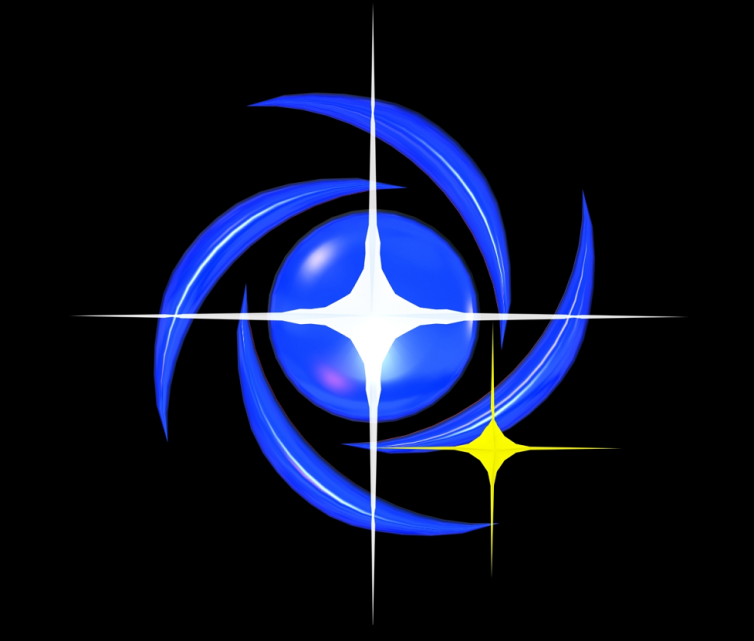 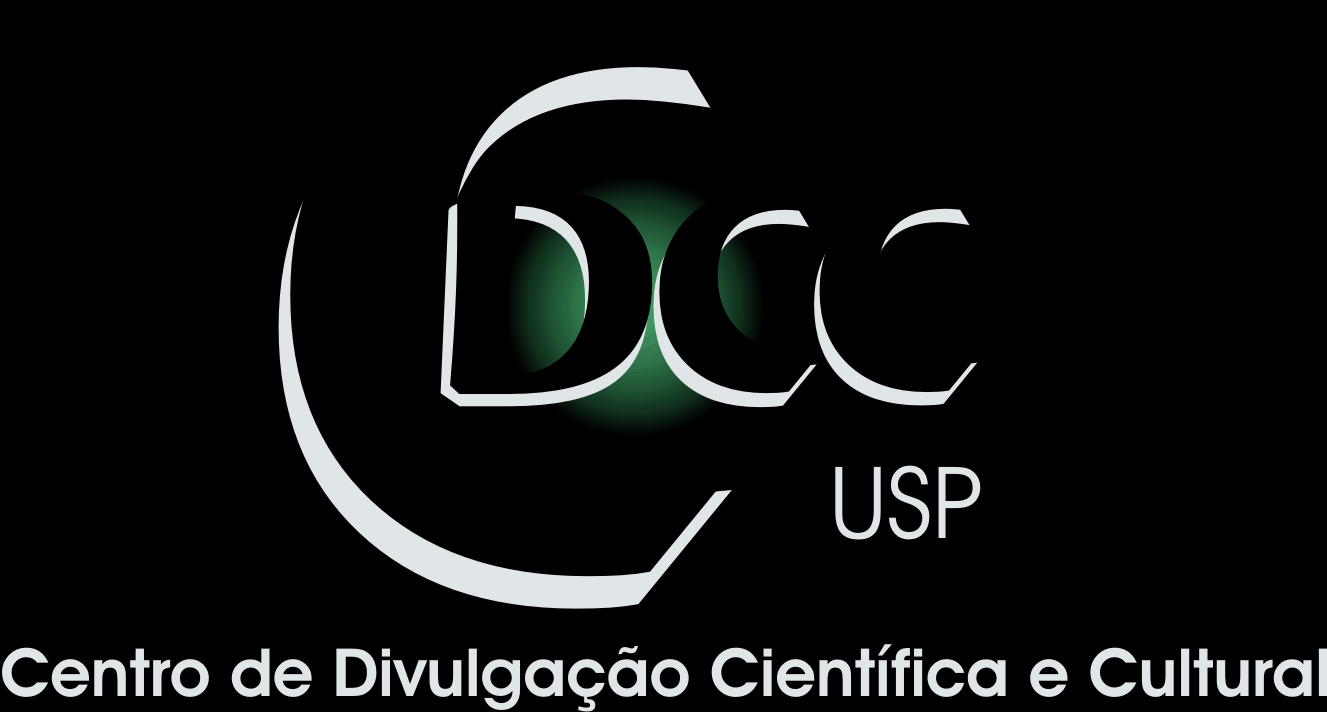 Centro de Divulgação da Astronomia
Observatório Dietrich Schiel
Fases da Lua
Tamara Galindo Ferlintamaragferlin@gmail.com
Imagem de fundo: céu de São Carlos na data de fundação do observatório Dietrich Schiel (10/04/86, 20:00 TL) crédito: Stellarium
[Speaker Notes: http://www.youtube.com/watch?v=DtkoAlwIpWYhttp://www.youtube.com/watch?v=3_qo2CdcyC0http://astro.unl.edu/classaction/animations/lunarcycles/moonphases.html
http://astro.unl.edu/classaction/animations/lunarcycles/lunarapplet.html]
A Lua é o nosso único Satélite Natural
[Speaker Notes: Crédito da imagem: ABC da astronomia]
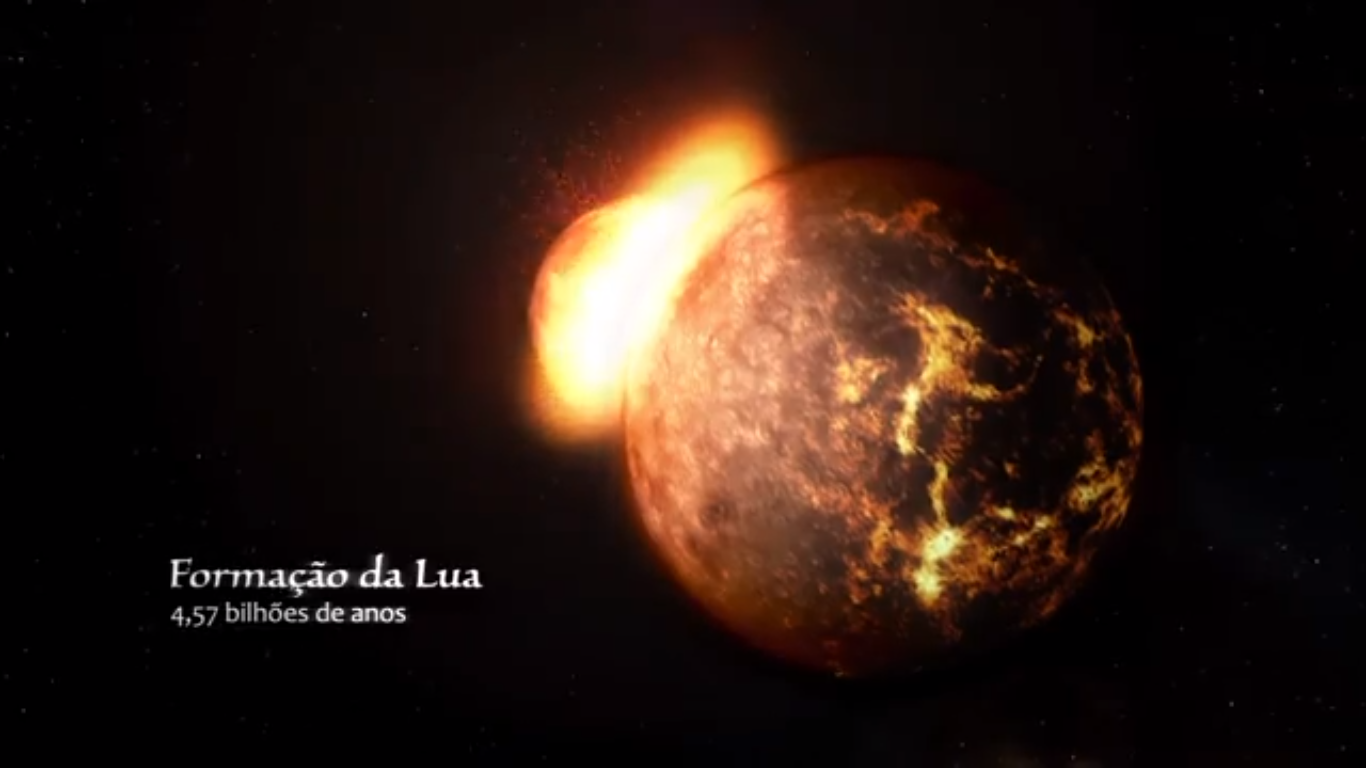 [Speaker Notes: Crédito da imagem: ABC da astronomia]
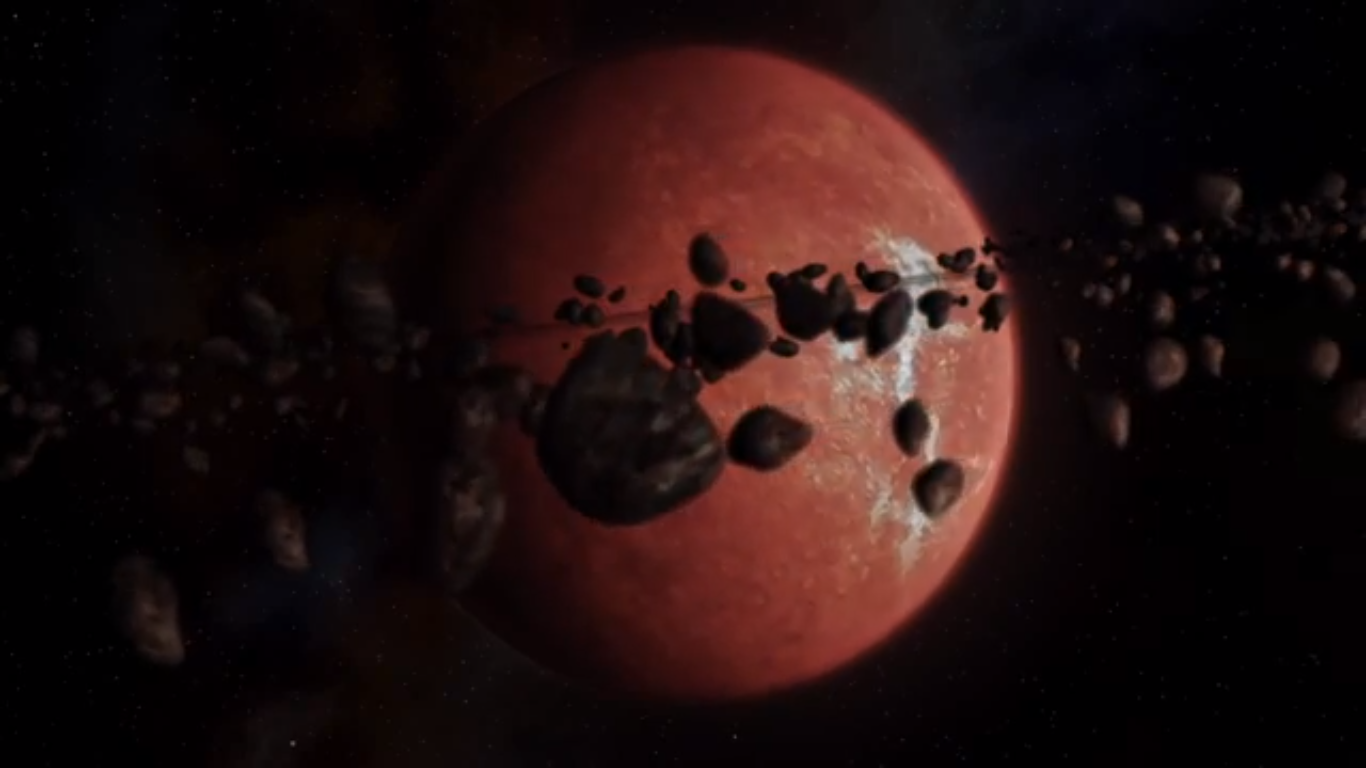 [Speaker Notes: Crédito da imagem: ABC da astronomia]
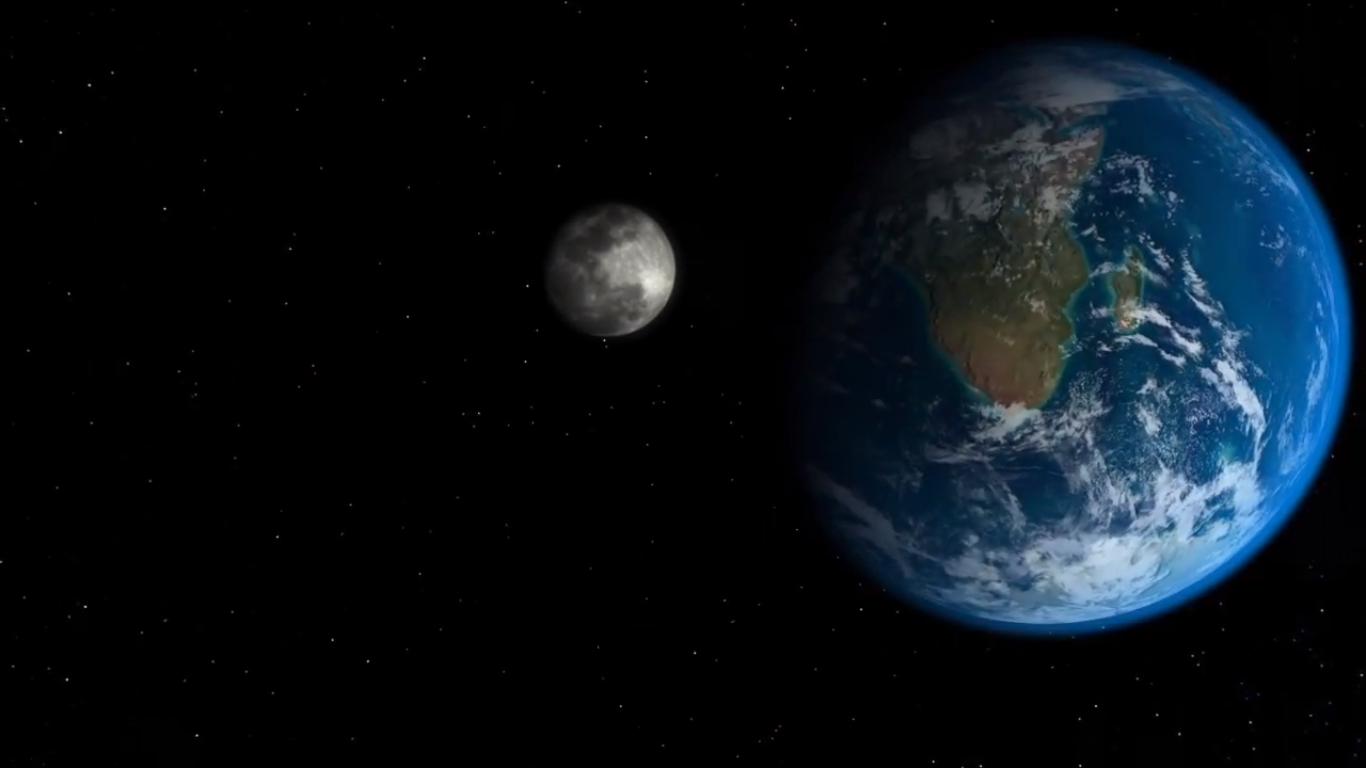 [Speaker Notes: Crédito da imagem: ABC da astronomia]
LUA
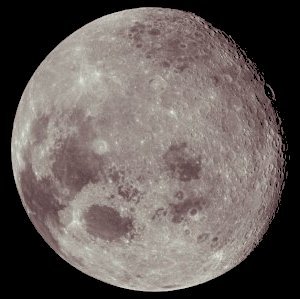 Rotação (dia): 27,3 dias
Translação: 27,3 dias
Diâmetro (km): 3474
Temperatura max: 123°C
Temperatura min: -233°C
Não possui atmosfera
Distância Terra – Lua (km): 384.400
Mas a Lua influencia no nosso planeta?
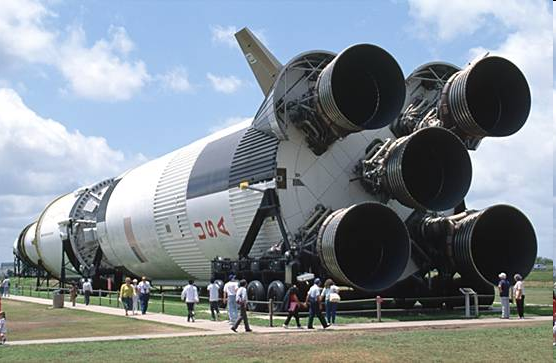 Por que a Lua 
apresenta fases?
Quantas fases a Lua tem?
Podemos dizer que a Lua possui 4 fases principais:
Lua Nova

Lua em Quarto Crescente

Lua Cheia

Lua em Quarto Minguante
Lua Nova
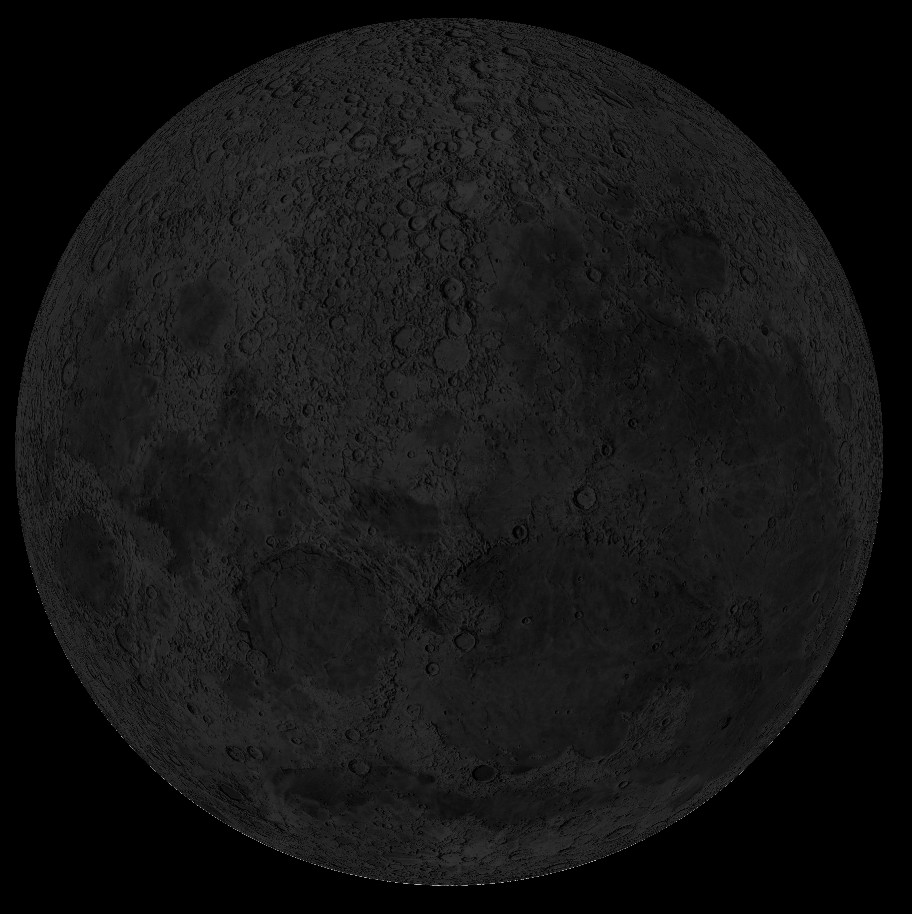 Crédito da imagem:
Virtual  Moon Atlas
Lua Nova
Normalmente não é observada, pois ela é ofuscada pelo Sol;

 É possível observar a Lua Nova nos eclipses do Sol, pois aí a Lua fica na frente do disco solar.
Lua em Quarto Crescente
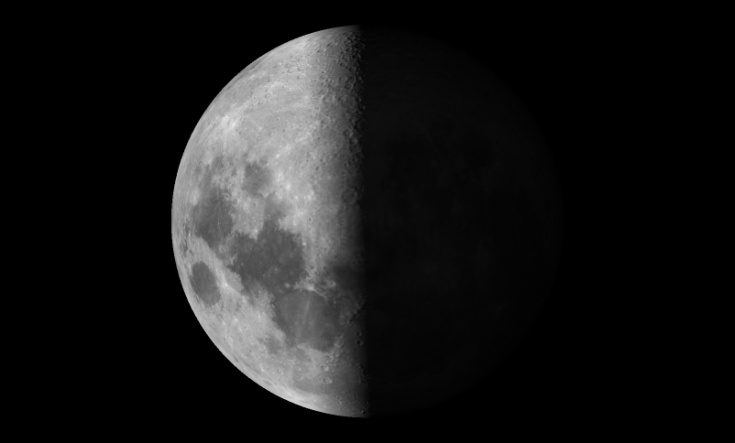 Crédito da imagem:
Virtual  Moon Atlas
[Speaker Notes: depois da nova em cerca de uma semana chega o Quarto crescente, neste ponto o planeta terra estamos vendo a metade da metade iluminada da lua, ou seja, um quarto da lua, e é por isso que chamamos essa posição de quarto crescente

Os mais práticos dizem que quando a lua desenha a letra C, esta na fase crescente]
Lua Cheia
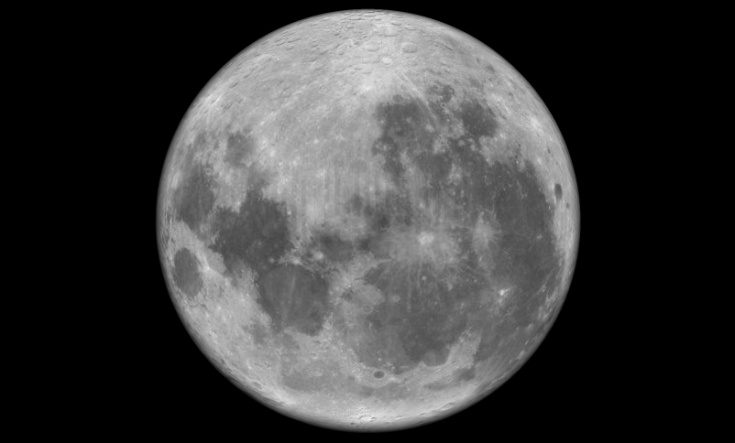 Crédito da imagem:
Virtual  Moon Atlas
Lua em Quarto Minguante
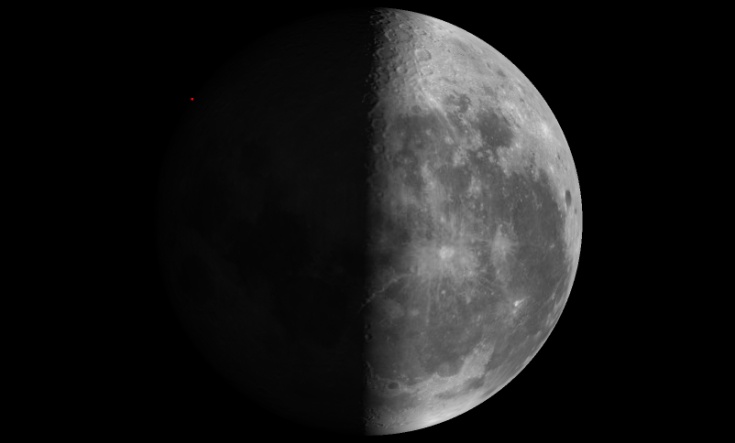 Crédito da imagem:
Virtual  Moon Atlas
[Speaker Notes: Depois da lua cheia as posições relativas do sol e da lua provocam a redução área iluminada visível do nosso satélite em relação a terra o que corresponde ao minguante passando pelo quarto minguante ate retornar a fase de nova em cerca de mais duas semanas, todo período demoro em torno de 29,5 dias.


A letra D, nas fases decrescentes]
Lua
Quarto
Minguante
Lua
Cheia
Lua
Nova
Lua
Quarto
Crescente
Lunação=29,530589 dias
Raios de luz 
provenintes do Sol
Plano orbital da Lua
Crédito da imagem: Prof. Roberto Boczko,com adaptações
Quantas fases a Lua tem?
São tantas que é impossível contar!


 Cada momento que se olha para a Lua ela está numa fase diferente;
E as outras fases?
Podemos agrupar em dois grandes conjuntos:

Fases crescentes
Fases minguantes

Vamos ver como fica:
Dia
7
Lua em
Quarto Crescente
Dia
14
Lua
Cheia
Lua em
Quarto Minguante
Dia
21
crescentes
Dia
1 e
29
Lua
Nova
minguantes
Observador no hemisfério Sul da Terra
Crédito da imagem:
Prof. Roberto Boczko, 
com adaptações
Como reconhecer 
as fases da Lua?
Fases crescentes:
Lua faz um “C” (para quem está no hemisfério sul )
Parte iluminada para o Oeste
Lua é vista no final da tarde/começo da noite


Lua Cheia: fica toda iluminada


Fases minguantes:
Lua faz um “D”  (para quem está no hemisfério  sul)
Parte iluminada para o Leste
Lua é vista tarde da noite/de manhã
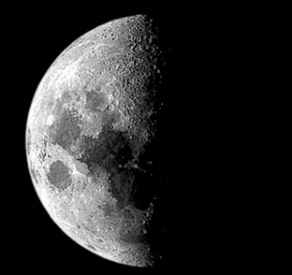 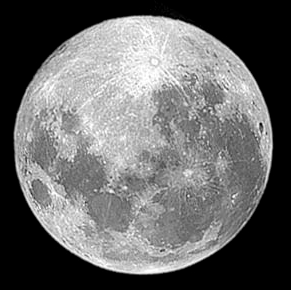 Usar com moderação!...
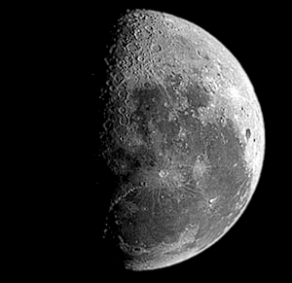 Crédito das imagens: Antonio Cidadao, disponível em http://aa.usno.navy.mil/faq/docs/moon_phases.php
Fases da Lua: software
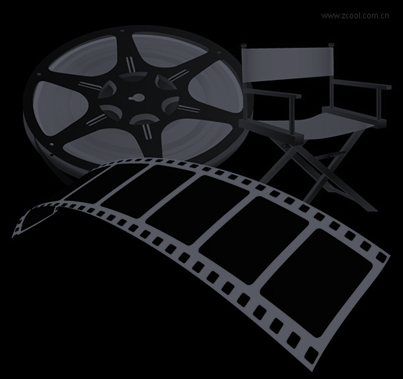 Eclipses
Define-se como o fenômeno em que um astro deixa de ser visível, totalmente ou em parte, ou pela interposição de outro astro entre ele e o observador, ou porque, não tendo luz própria, deixa de ser iluminado ao colocar-se no cone de sombra de outro astro. 
		       
                               (Novo Dicionário da Lígua Portuguesa
			   Aurélio Buarque de Holanda)
Outras definições:
Umbra: região de sombra total.
Penumbra: região de sombra parcial.
Os "famosos":
Solar: quando  a sombra da Lua não nos deixa ver o Sol.

Lunar: quando a sombra da Terra encobre a Lua.
Eclipse
Solar
Eclipse
Lunar
Sol
Lua
Terra
Lua
Eclipse do Sol
Eclipse Solar
Penumbra
Sol
Lua
Terra
Umbra
Penumbra
eclipse solar total
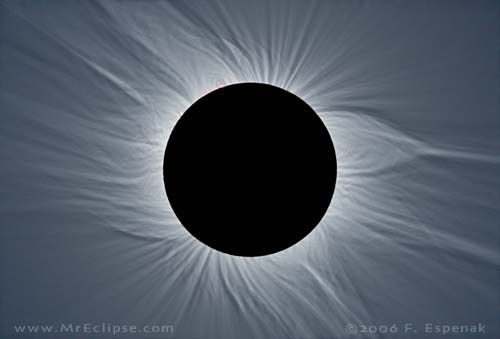 [Speaker Notes: Crédito da imagem:www.mreclipse.com]
eclipse solar parcial
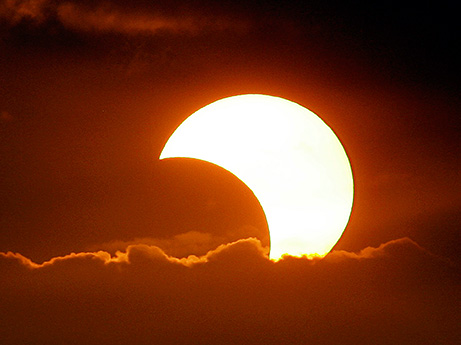 [Speaker Notes: Crédito da imagem:
www.mreclipse.com]
eclipse solar anular
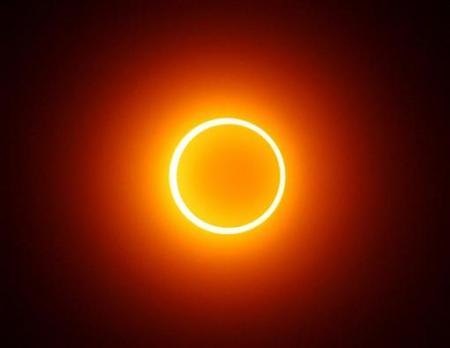 [Speaker Notes: Crédito da imagem:
www.mreclipse.com]
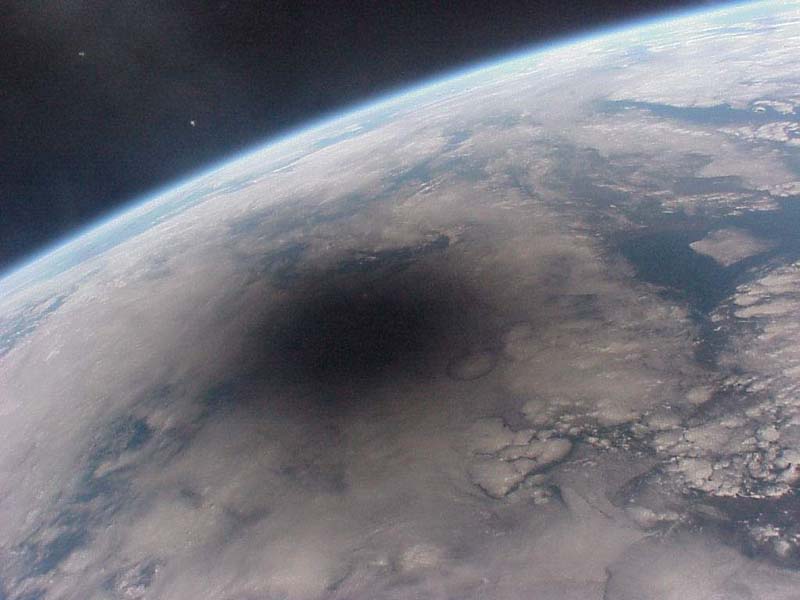 Próximos eclipses totais do Sol (visíveis do Brasil):
12 de agosto de 2045
 11 de maio de 2059
Eclipse Lunar
Eclipse Lunar
Penumbra
Sol
Terra
Umbra
Penumbra
Eclipse Lunar Umbral Total
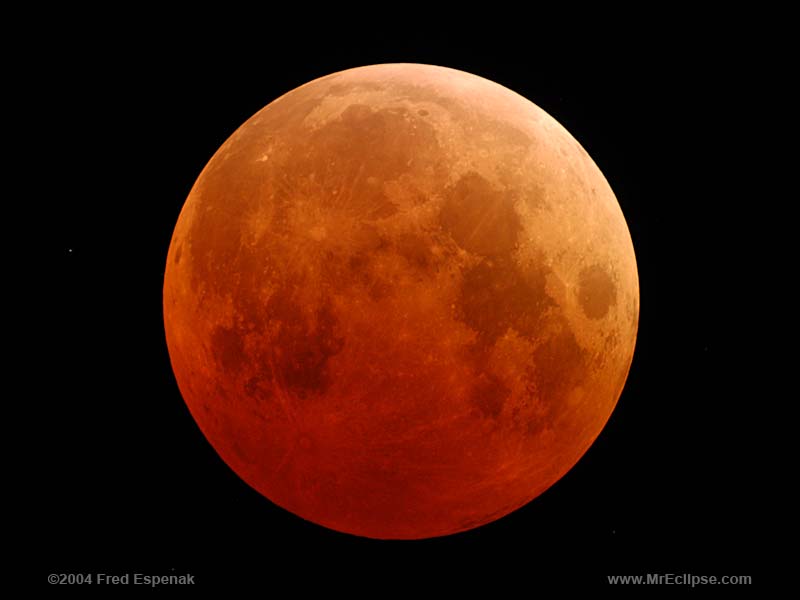 Eclipse lunar umbral parcial
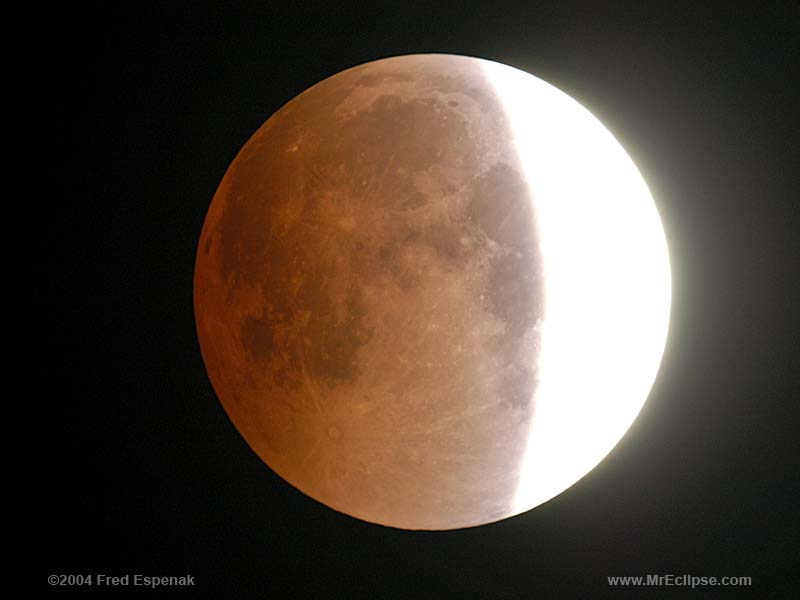 Próximo eclipse total da Lua visível no Brasil:
15 de abril de 2014
27 de setembro de 2015
Créditos
Material baseado do original elaborado pelo André Luiz da Silva